GO-15
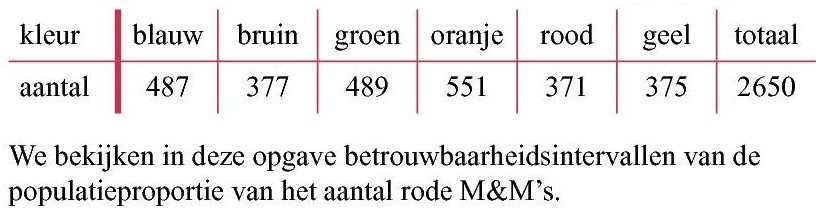 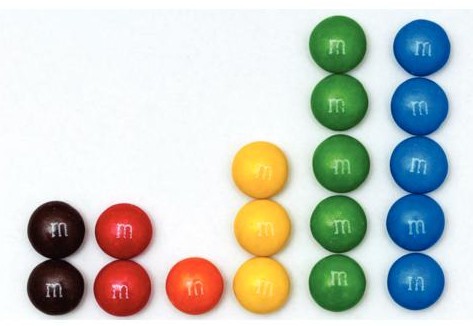 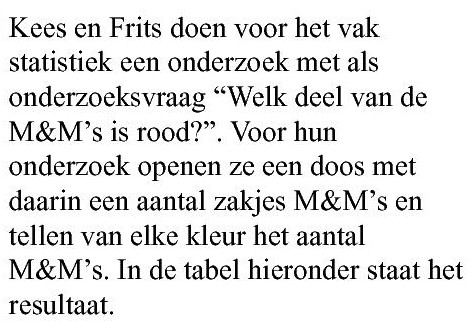 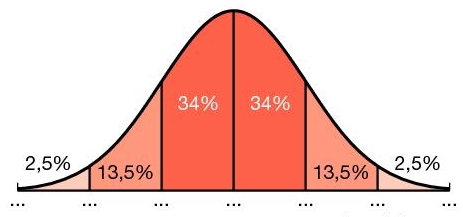 ?
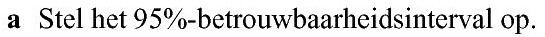 …
deel rode M&M
(gemiddelde)
…
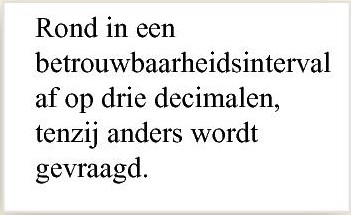 …
…
(standaardafwijking)
GO-15
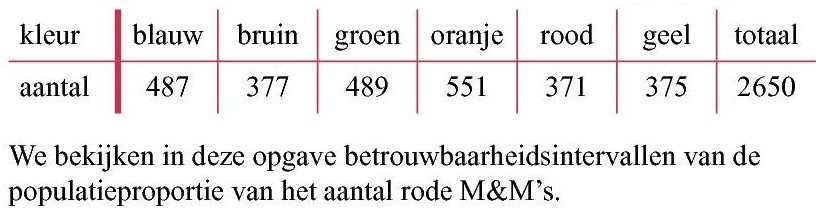 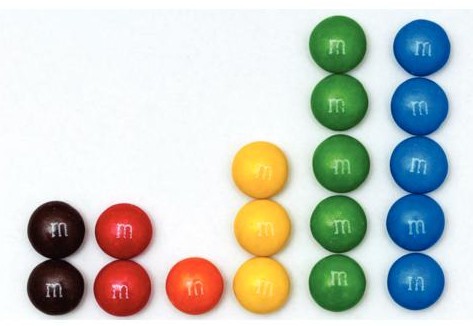 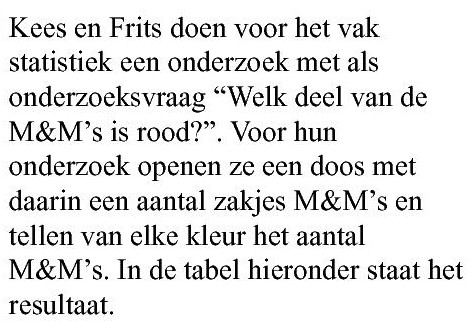 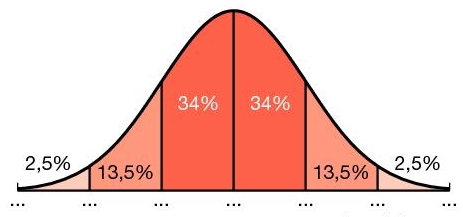 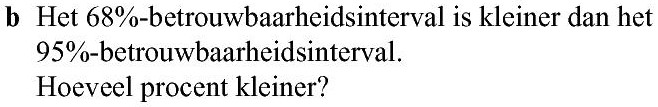 deel rode M&M
GO-15
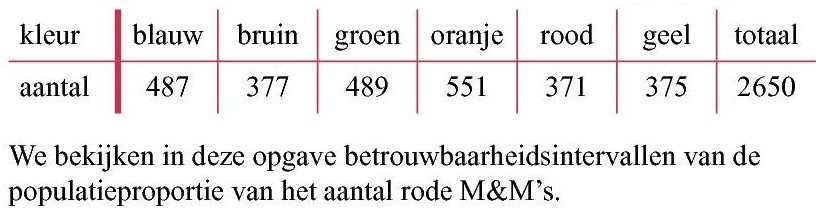 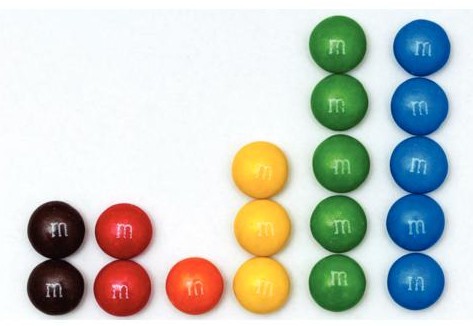 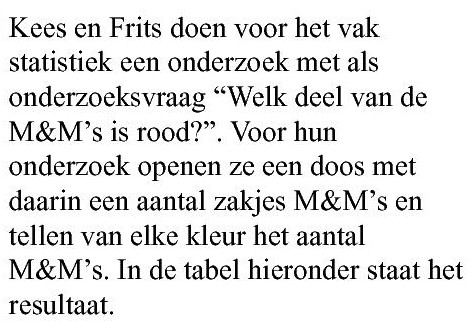 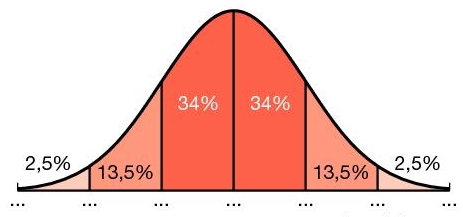 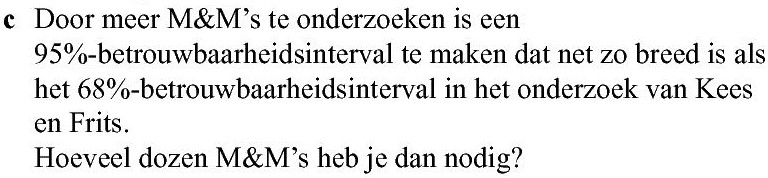 deel rode M&M
De nieuwe standaardafwijking moet dan de helft zijn van de oude.
GO-15
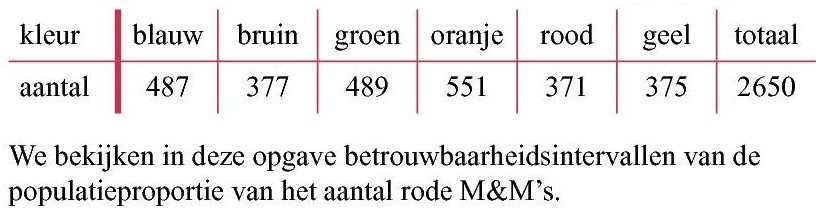 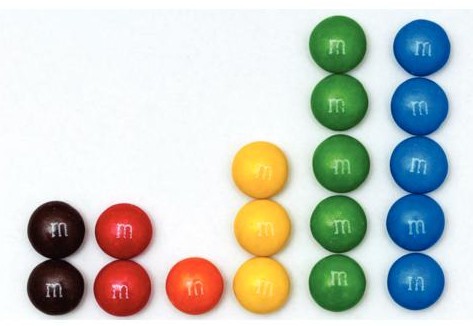 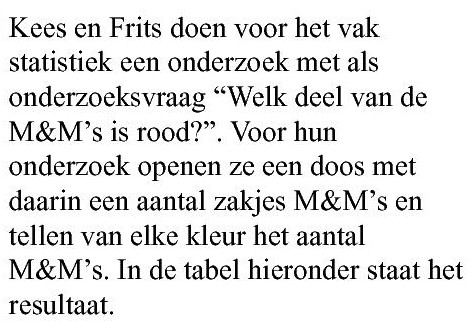 doos
Voer in:
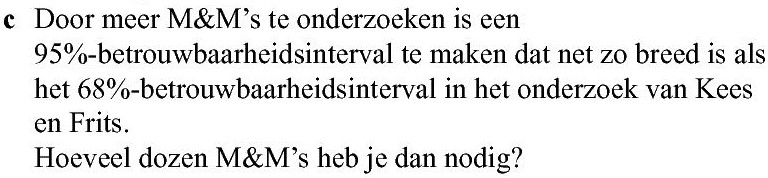 calc – intersect op venster
aantal M&M’s
De nieuwe standaardafwijking moet dan de helft zijn van de oude.
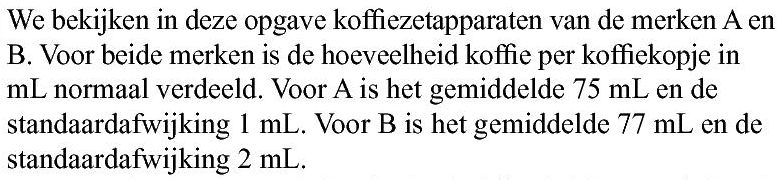 GO-16
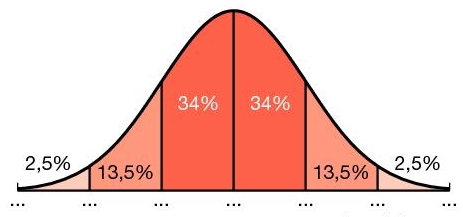 merk A
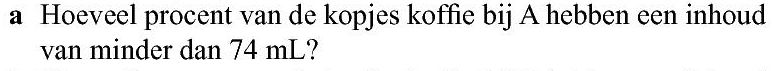 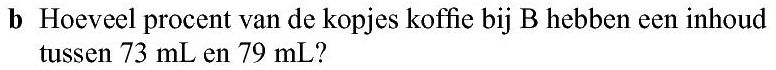 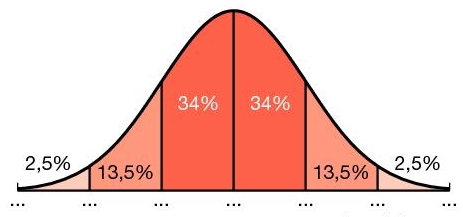 merk B
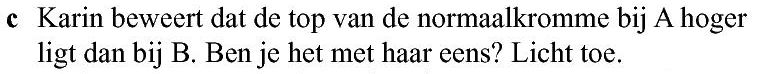 De top van een normaalkromme (bij gelijke oppervlakten) ligt hoger als de standaardafwijking kleiner is.
Karin heeft gelijk.
Merk A heeft standaardafwijking 1 en merk B heeft standaardafwijking 2
GO-16
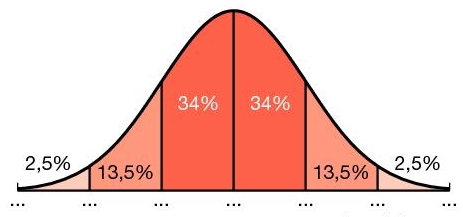 merk A
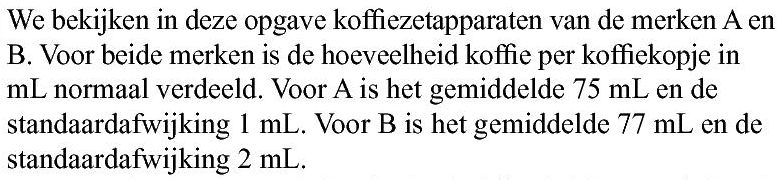 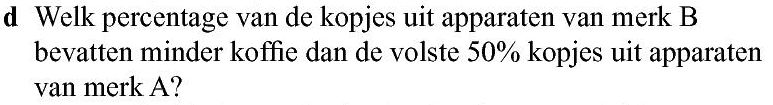 de volste 50% kopjes
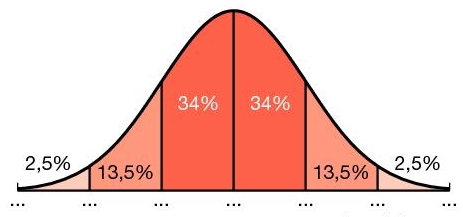 merk B
Van de kopjes van merk B heeft
GO-16
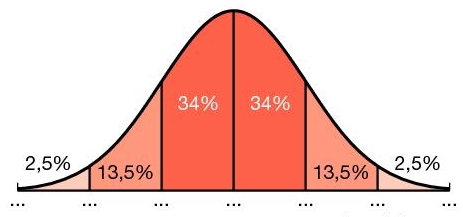 merk A
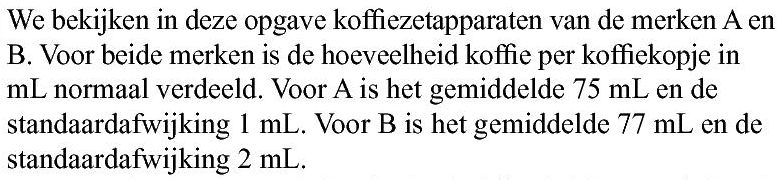 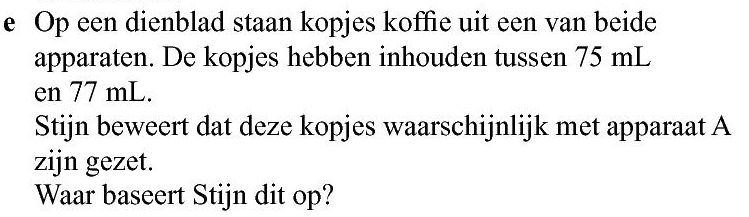 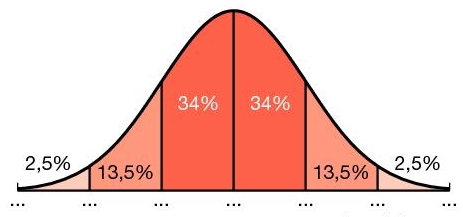 merk B
Bij merk A is dit
Bij merk B is dit
Stijn baseert zich op deze percentages.
GO-18
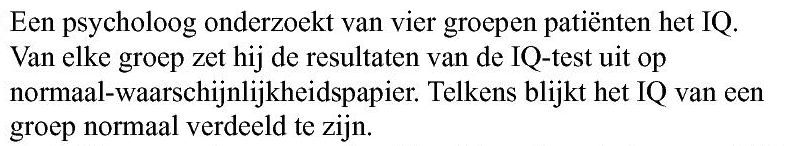 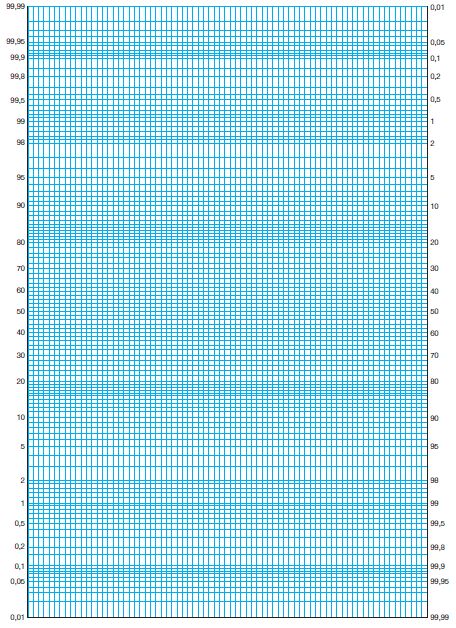 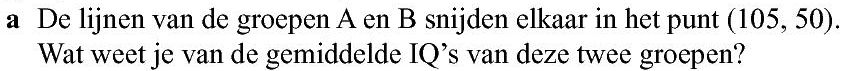 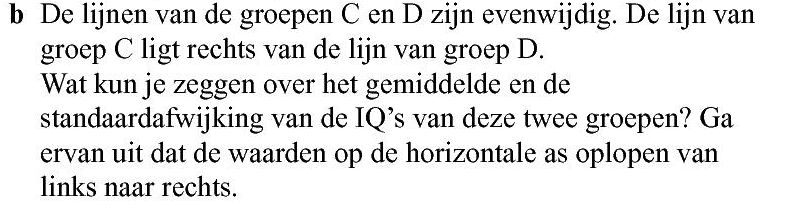 Groep C en groep D hebben dezelfde standaardafwijking
Het gemiddelde IQ van groep C is hoger dan 
het gemiddelde IQ van groep D
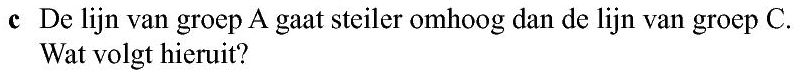 Bij groep A is de standaardafwijking kleiner dan bij groep C
IQ
GO-21
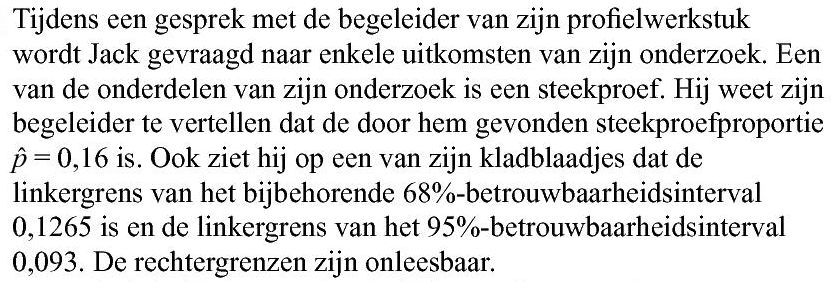 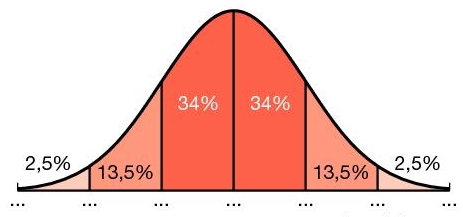 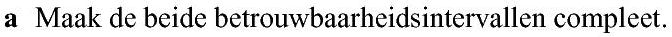 GO-21
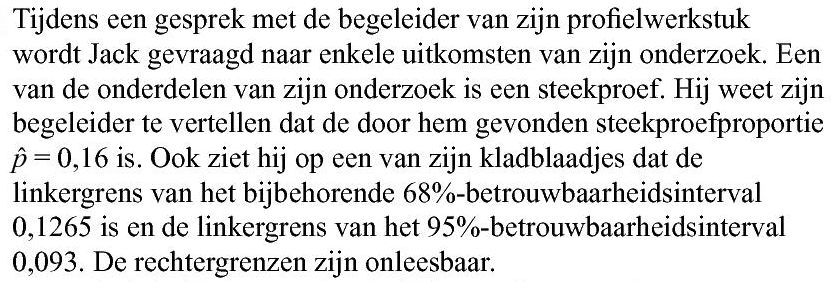 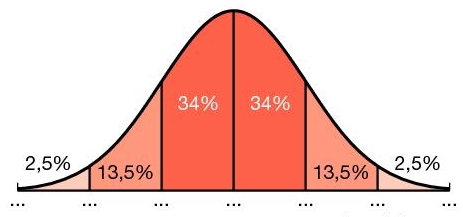 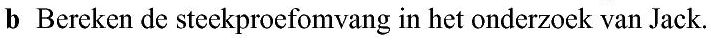 Voer in:
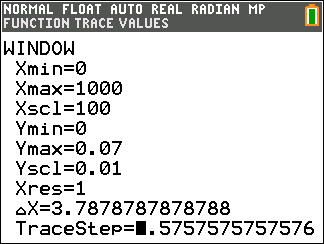 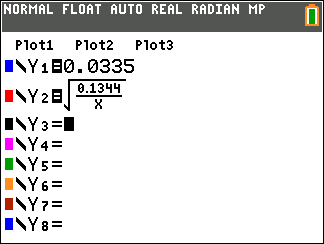 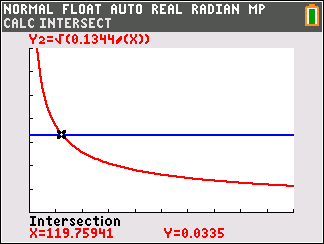 Formule:
Los op:
calc-intersect op venster